Průvodcovské služby
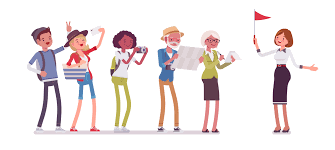 Zásady klasifikace, seznámení s učivem
1. pololetí  - práce v hodině, 1x test, informační minimum, excerpční lístek, návrh trasy, itinerář trasy, příprava zájezdu, průvodcování zájezdu
2. pololetí – práce v hodině, 1x test, prezetační schopnosti, tvorba a prezentace zájezdu
Průvodce
Průvodcem cestovního ruchu je fyzická osoba, která provádí návštěvníky v jazyce podle jejich výběru a poskytuje výklad o kulturním a přírodním dědictví oblasti. Tato osoba má obvykle určitou specializaci na tuto oblast.


https://www.youtube.com/watch?v=83IVP1LxesU
Charakteristika průvodcovských služebvývoj, historie
Za nejstarší cestovatelé jsou považováni Řekové, Římané a Egypťané
Ve středověku docházelo k rozvoji cestování a průvodcovství – cestovali šlechtici, kněží a mniši. Ti provázeli poutníky na místa jako Řím, Betlém, Jeruzalém.
Ve středověku cestovali nejvíce šlechtici, na průvodcovskou činnost se specializovali  velmi často kněží a mniši.
Zkuste spojit
Amerigo Vespucci
Fernando Magalhaes
Marco Polo
Vasco  da Gama
Kryštof Kolumbus
Cesta z Evropy do Asie
Objevení Ameriky
První plavba kolem světa
Obeplutí Afriky při cestě z Evropy do Indie
Časté výpravy k jihoamerickým břehům
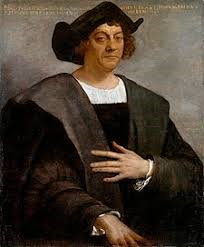 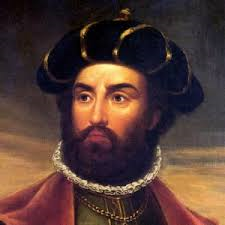 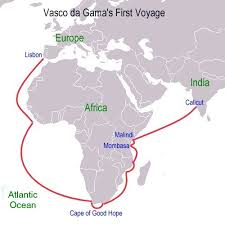 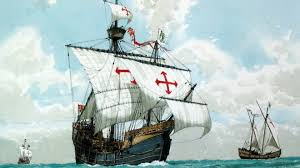 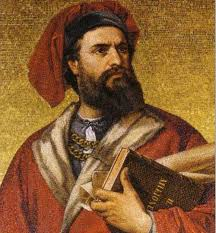 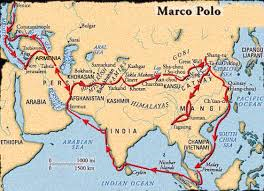 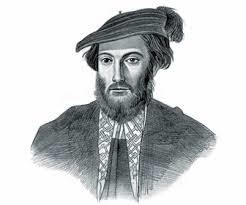 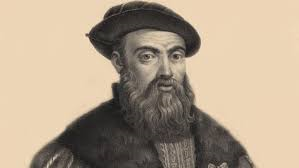 Přes oceán
Éru zámořských plaveb a objevitelských plaveb odstartoval koncem 13. století proslulý Ital Marco Polo, podnikl cestu z Evropy do Asie-Číny.
Dále Kryšrof  Kolumbus 1492. Původně chtěl dojet do Indie, ale objevil nový kontinent. 
Amerika však byla pojmenována po Amego Vespuccim, který podnikl celou řadu výprav, vydával cestopisnou četbu.
Vasco da Gama v roce 1498 dorazil do Indie obeplutím jižní Afriky.
Fernando Magalhaes se zase zapsal do historie, protože jako první  (1519 – 1522) realizoval plavbu kolem světa
Od 15. století začínají vycházet původní české cestopisy
V roce 1608 popsal svou cestu do Paletiny Kryštof Harant z Polžic a Bezdružic
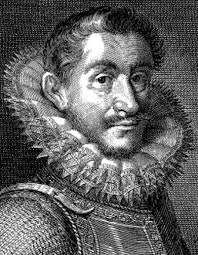 Nový charakter průvodcovské činnosti způsobil rozvoj průmyslu a dopravy v         19. století. 
Začátek novodobého CR se datuje k roku 1841, kdy se uskutečnil první hromadný výlet 570 účastníků vlakem. Zorganizoval ho Thomas Cook.
Je považován za zakladatele první moderní cestovní kanceláře.
Úkol: najděte údaje o CK Thomase Cooka, jaké nabízel zájezdy, jak své podnikání rozvíjel?
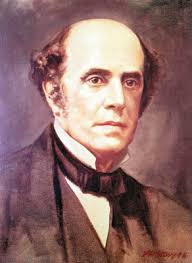 Velkou zásluhu na vydávání průvodců v tištěné formě má Karl Beadeker. Knihy a brožury byly tištěny včetně tras, map, s dalšími údaji. 
Prvního průvodce vydal v roce  1827.
Pojmem „Bedekr“ se často i v současnosti označuje cestovní knižní průvodce
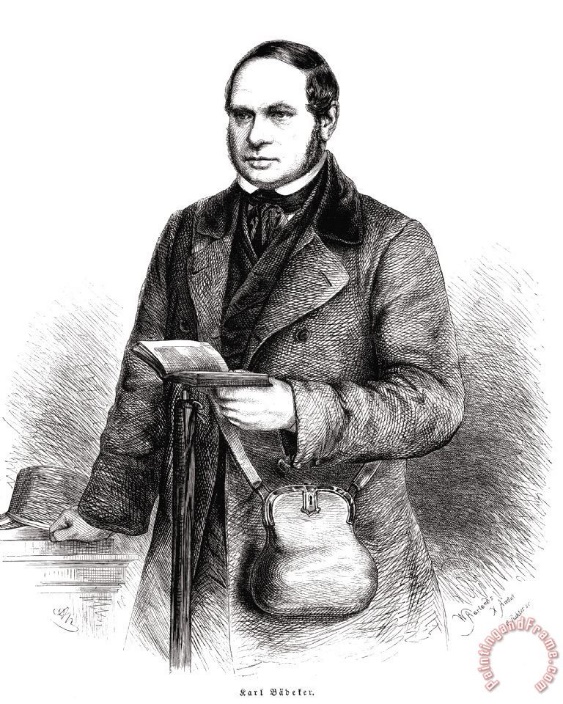 Aktuální všeobecné předpoklady k práci průvodce
Všeobecné podmínky k poskytování živnosti
Živnost ohlašovací volná

Horský průvodce potřebuje živnost ohlašovací vázanou - dokládá se odborná způsobilost
Klasifikace průvodců
Průvodce CR (technický průvodce, delegát, průvodce při lovecké turistice, ekoprůvodce apod.)
Místní průvodce
Průvodce po kulturně-historické památce
Horský průvodce (vůdce)
Průvodce po zpřístupněné jeskyni
Úkol – zamyslete se nad jednotlivými průvodci, definujte požadavky na jednotlivé typy průvodců – odbornost, povahové vlastnosti...
Najdetě zpřístupněné jeskyně v ČR
Terminologie peče o návštěvníka CR
Vedoucí zájezdu- tour manager
Doprovod zájezdu
Místní zástupce
Průvodce – tourist guide
Animátor, koordinátor, 
Hosteska
Horský průvodce
Sportovní instruktor
Vedoucí okružní plavby
Osobnost průvodce
Osobnost průvodce lze definovat  jako soubor duševních vlastností a dovedností 
Nezbytná je odborná připravenost a fyzické dispozice

Definujte základní vlastnosti a schopnosti průvodce
Smysl pro organizaci a pořádek, pohotové reakce, orientace v terénu, výborná paměť, vnímání souvislostí, rozhodnost, empatie, záliba cestovat, zajímavě hovořit, upoutat pozornost,  jazykové a řečnické nadání, chuť pracovat s lidmi, způsobné chování, znalost etiket, znalost první pomoci, schopnost řešit mimořádné situace, řešit konflikty, diskrétnost

Přiměření fyzická kondice
Odbornost, znalosti cizích jazyků
Sebevzdělávání, praxe
Role průvodce
Organizátor
Informátor
Tlumočník
Zprostředkovatel
Prostředník
Příprava průvodců CR
V současnosti neupravuje přípravu průvodců žádný legislativní předpis.
Průvodci musí složit zkoušku z průvodcování, kterou upravují ministrestva (MMR, ministrestvo průmyslu a obchodu, ministerstvo školství)
Zájemci se obvykle na zkoušku připravují v kvalifikačních kurzech
Je nutné mít ukončené vzdělání s maturitou, být starší 18 let, právně způsobilý a důležitá je i  bezúhonnost
Odborná část zkoušky
Celková délka trvání vlastní zkoušky (bez času na přestávky a přípravu) je 5 až 6 hodin. V případě zařazení cizího jazyka se zkouška navyšuje o 3 hodiny pro každý ověřovaný cizí jazyk. Základní charakteritika ČR
Významné destinace v ČR a v Evropě
Údaje o kulturních sídlech, místech
Podstata uměleckých slohů
Právní předpisy s poskytováním služeb v CR
Dopravní služby, psychologie reklamy atd.
Znalosti a schopnosti prokazuje uchazeč tak, že samostatně zpracuje itinerář zadané trasy s určením vytipovaných lokalit, vyřeší simulovanou problémovou situaci na této trase

Dále prokáže jazykové schopnosti – ústně i písemně
Výsledek zkoušky je zaslán na MMR, uchazeč dostane písemné osvědčení do 2 týdnů
úkol
Vymyslete možné výhody a nevýhody práce průvodce
Proč chodí turisté s průvodci? Jaký mají důvod?
Např.
Výhody - Rádi se neustále vzděláváte, jste rádi v pohybu, máte možnost vlastního plánování, užíváte si výklad, máte rádi historii 
Nevýhody – musíte být neustále flexibilní, máte pracovní víkendy, máte velkou osobní odpovědnost, jako podnikatel ručíte celým svým majetkem, 

Chtějí se dozvědět o dané oblasti, zemi, objevovat nová místa, být časově efektivní, těžit z odborných znalostí, mají obavy z možného ztracení, chtějí se setkat s jinými lidmi ve skupině, nebo jsou cesty s průvodcem zahruty do  balíčku služeb
Příprava průvodce na zájezd
Při přidělení zájezdu se průvodce obeznámí  s jeho základními charakteristikami – čislem zájezdu, druhem a rozsahem služeb, počtem účastníků, druhem dopravy, trasou, programem...

Průvodce (hlavně začínající) si zpracuje informační minimum o dané zemi a oblasti, které neustále aktualizuje.  Průvodce vždy využívá více informačních zdrojů.
Informační zdroje
Otázky
Vyjmenujte možné informační zdroje, ze kterých můžou průvodci čerpat informace k výkladu
Co jsou kartografická díla pro přípravu průvodců?
Co znamená měřítko map 1:100 000, 1:50 000 apod?
Informační minimum
Označujeme tak přehledný seznam informací o dané zemi nebo oblasti. 
IM by mělo mít zhruba tyto informace:
Oficiální název státu, hlava státu
Státní symboly (znak, vlajka, hymna)
Politický systém  (politické strany, občanská hnutí...)
Orgány státní správy a samosprávy
Území ( poloha, rozloha, nadmořské výšky, podnebí, vodopis, velkoměsta)
Příroda (nerostné bohatsví, flóra, fauna)
Obyvatelstvo (počet, hustota, národnosti)
Jazyk, písmo
Národopis a lidová tvořivost
Průmysl a energetika
Zeměděltsví
Doprava
Obchod a finance
Sociální politika
Zdravotnictví
Školství a věda
Kulturní život a umění
Památky a památková péče, UNESCO
Církevní  a náboženské instituce
Vnější vztahy státu
Světová prvenství
Světové osobnosti
Kalendář (státní svátky, církevní svátky, ostatní významné dny)
Dějiny
Úkol: zpracujte informační minimum ČR
Komunikace se zákazníkem
Říká se, že umělcem se člověk narodí, ale řečníkem se může stát
Verbální a neverbální komunikace
Úkol – uveďte příklady vhodné verbální a neverbální komunikace
Uveďte příklady nevhodné verbální a neverbální komunikace

Jaký by měl být výklad průvodce?
Např.
Jazykově správný,
Terminologicky přesný, 
kultivovaný, 
zřetelný, 
srozumitelný, 
stručný,
názorný,
zábavný
Poučný
Zajímavý
Porovnávací
pestrý
Povinnosti průvoce při řešení mimořádných událostí
Například: vážné nemoci, úrazy, úmrtí, hospitalizace, ztráta cestovního dokladu
Při úrazu poskytne průvodce první pomoc, lékařské ošetření, v případně nutnosti další léčení
Zajistí potřebné potvrzení s názvem diagnózy a terapie
Hospitalizaci avizuje CK a zahraničnímu zastupitelskému úřadu, pokud je delší než délka pobytu pak i našemu zastupitelskému úřadu a partnerské CK
Smrt účastníka
Informuje CK, zastupitelský přad v dané zemi
U pozůstalých se zjišťuje, zda je možné zemřelého zpopelnit a převézt urnu nebo přepravit do tuzemska
Povinností je zajištění ohledání těla, vystavení úmrtního listu. Zajištění osobních věcí.
Přepravu zesnulého u výjezdového CR zajišťuje partnerská zahraniční CK nebo náš zastupitelský úřad.